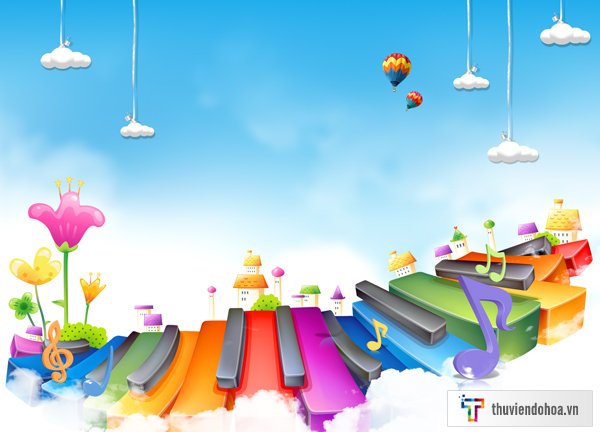 ỦY BAN NHÂN DÂN QUẬN LONG BIÊN
TRƯỜNG MẦM NON HOA SỮA
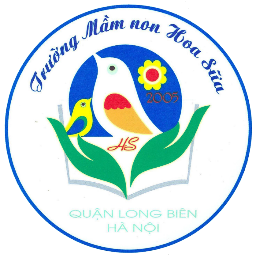 LĨNH VỰC PHÁT TRIỂN THẨM MỸ ÂM NHẠC         - Dạy hát: “Nhà của tôi”
- Nghe hát: “Em là bông hồng nhỏ”.
- Trò chơi: Nghe âm thanh đoán tên nhạc cụ
Năm học 2024 - 2025
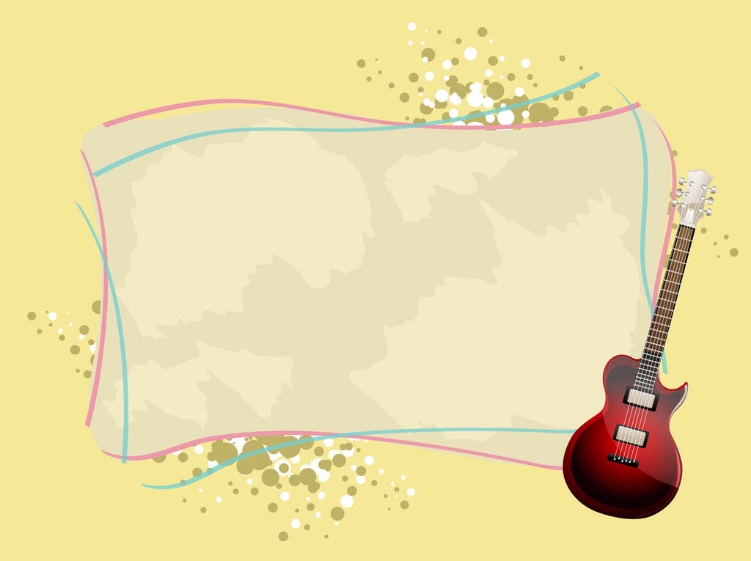 HOẠT ĐỘNG 1 : Ổn định
HOẠT ĐỘNG 1. ỔN ĐỊNH TỔ CHỨC
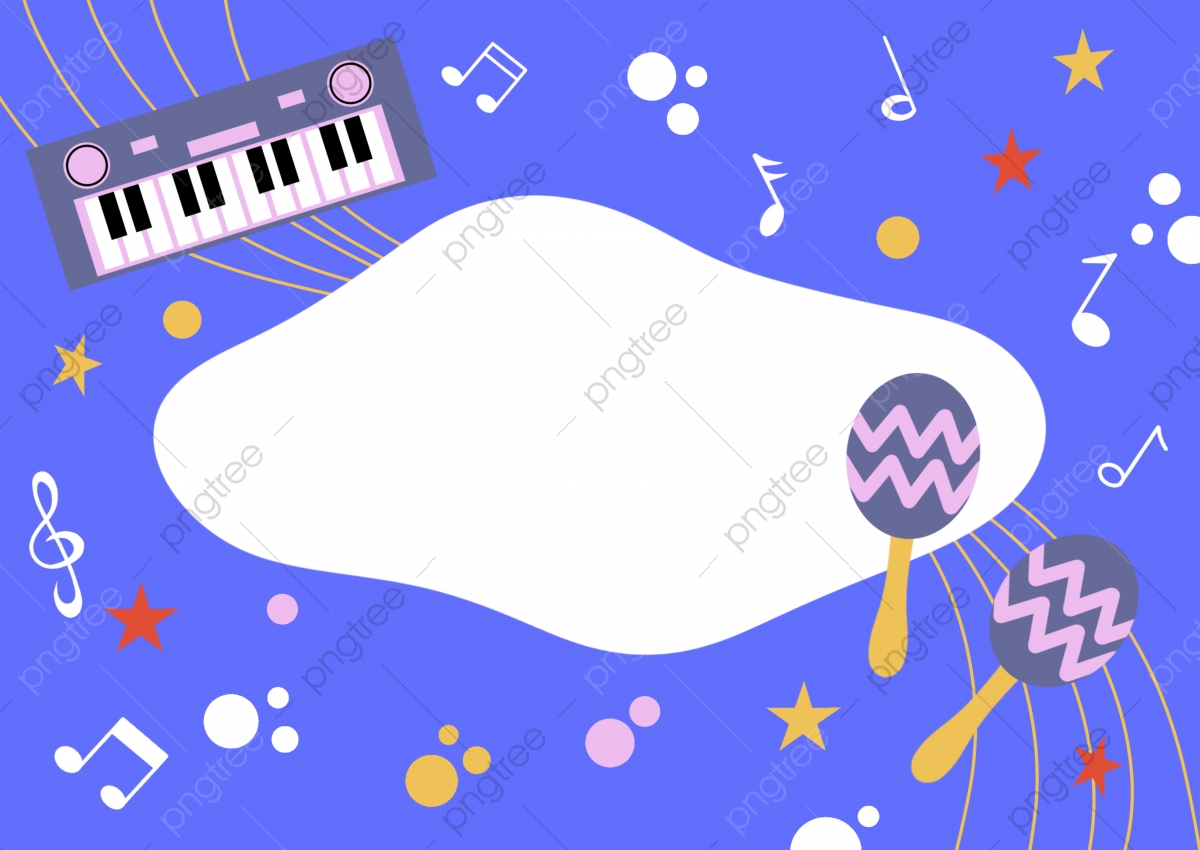 HOẠT ĐỘNG 2 
PHƯƠNG PHÁP, HÌNH THỨC TỔ CHỨC
Day hát : Nhà của tôi
Lần 1 : Cô hát cùng nhạc
Lần 2 : Trẻ nghe giai điệu bài hát 
Lần 3 : Trẻ hát cùng cô
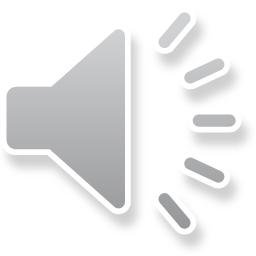 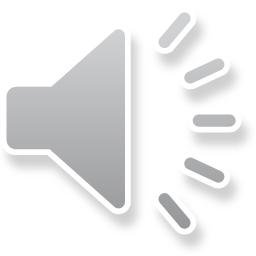 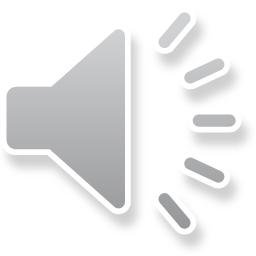 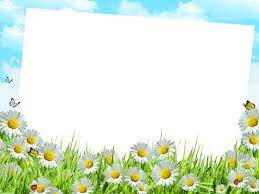 TCVĐ : Kéo cưa lừa xẻ
HOẠT ĐỘNG 3 :KẾT THÚC